menselijke maat
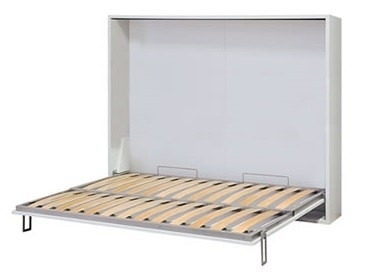 neufert
meten
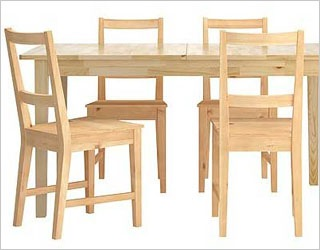